ANGALASUT, an education and outreach project to create a bridge between scientists, local population in Greenland and the general public
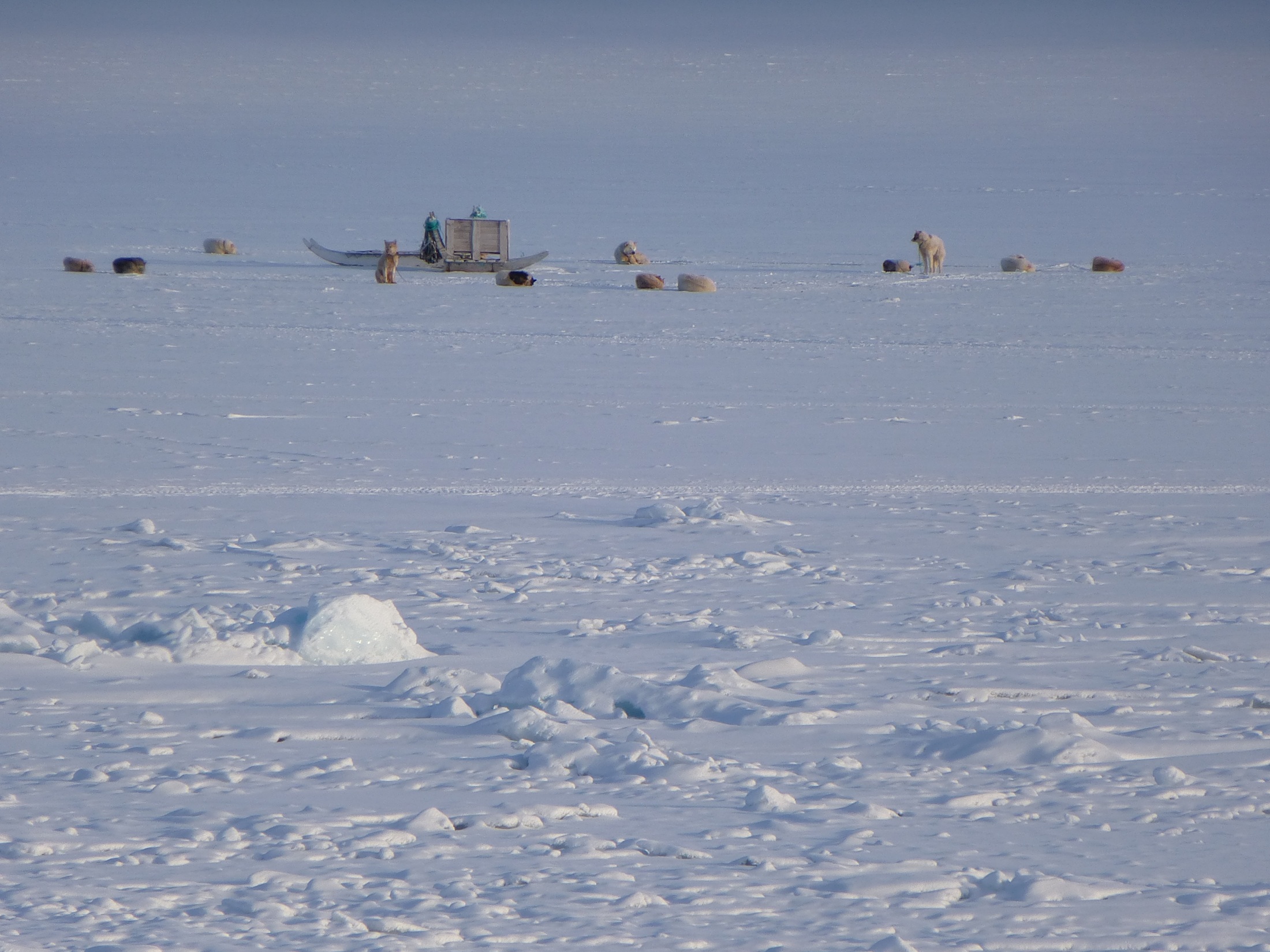 P.Bourgain, Thouret F., Therkelsen L., Villez L., Scarpa D., Cornet V., Cousin-Klawinski A.
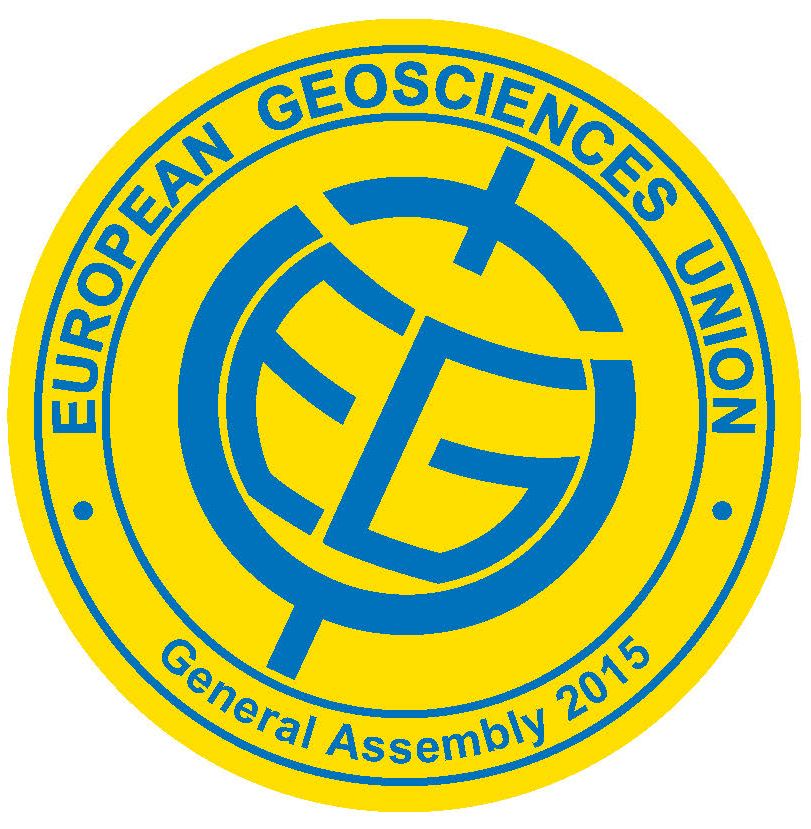 EGU - 04/15/2015
[Speaker Notes: With  help of  french and greenlandic teachers, who were the hard core of this project.]
Scientific project :
“The Long Night Survey 2012-2013”
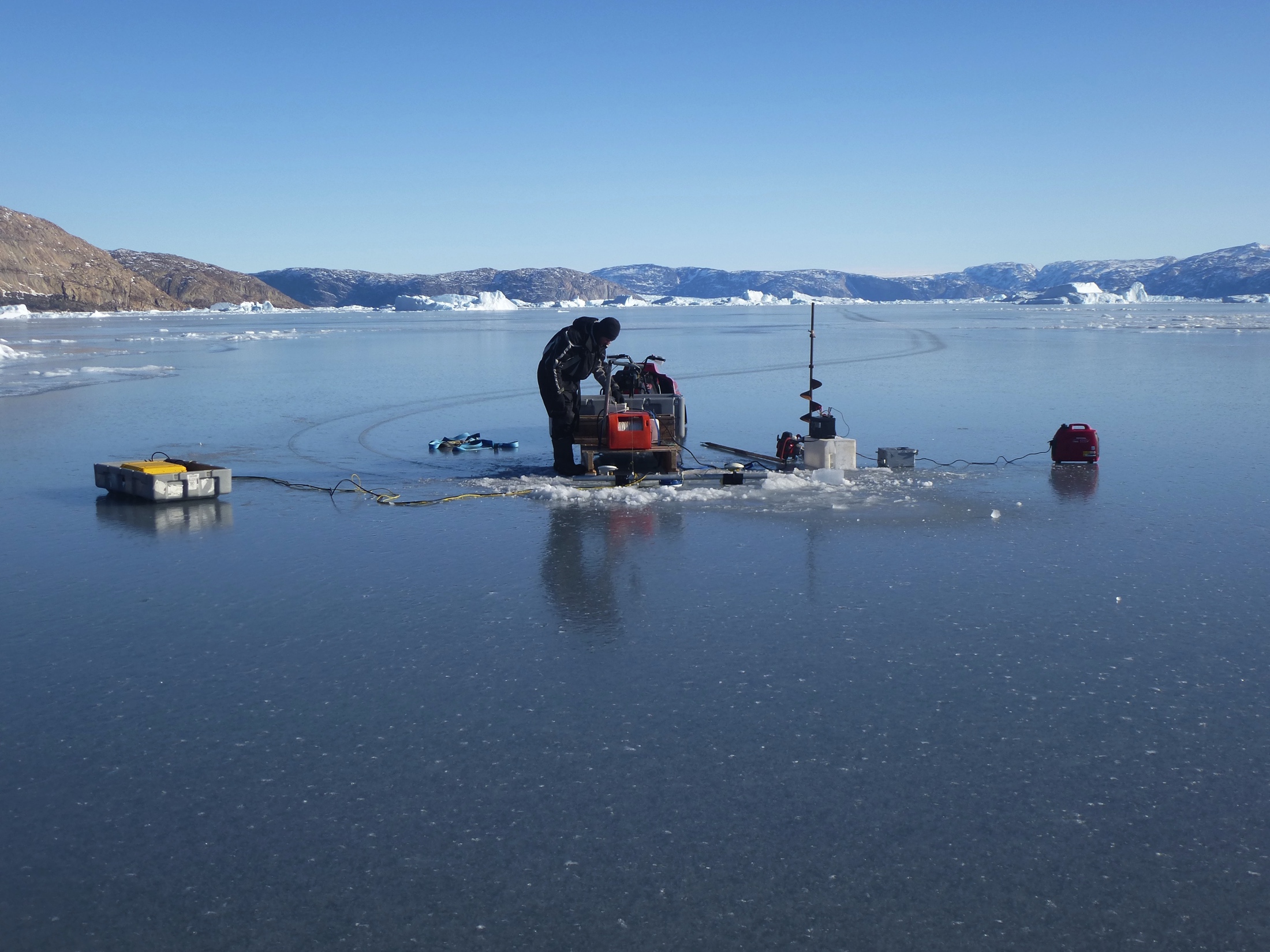 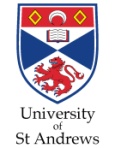 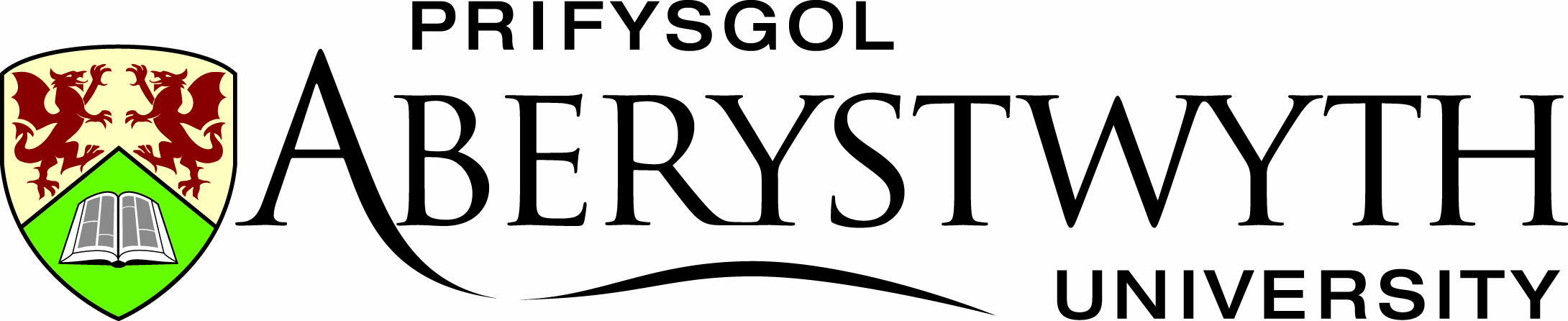 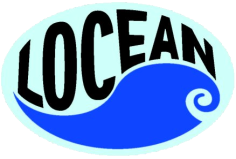 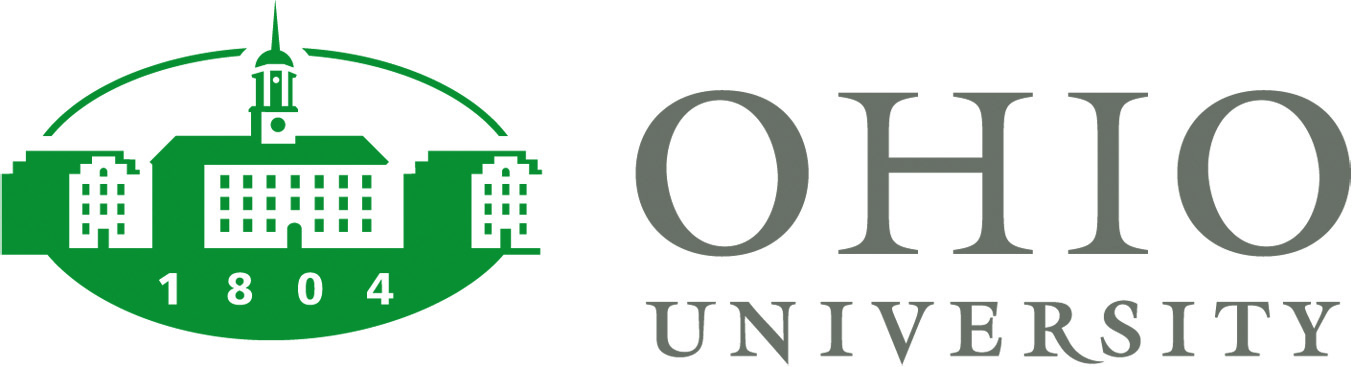 [Speaker Notes: This program was set up on the 2012-2013 school year, as part of an international scientific program dedicated to study the interactions between the ocean and glaciers on the western coast of Greenland, in the Uummannaq fjord.]
Ikerasak au Groenland
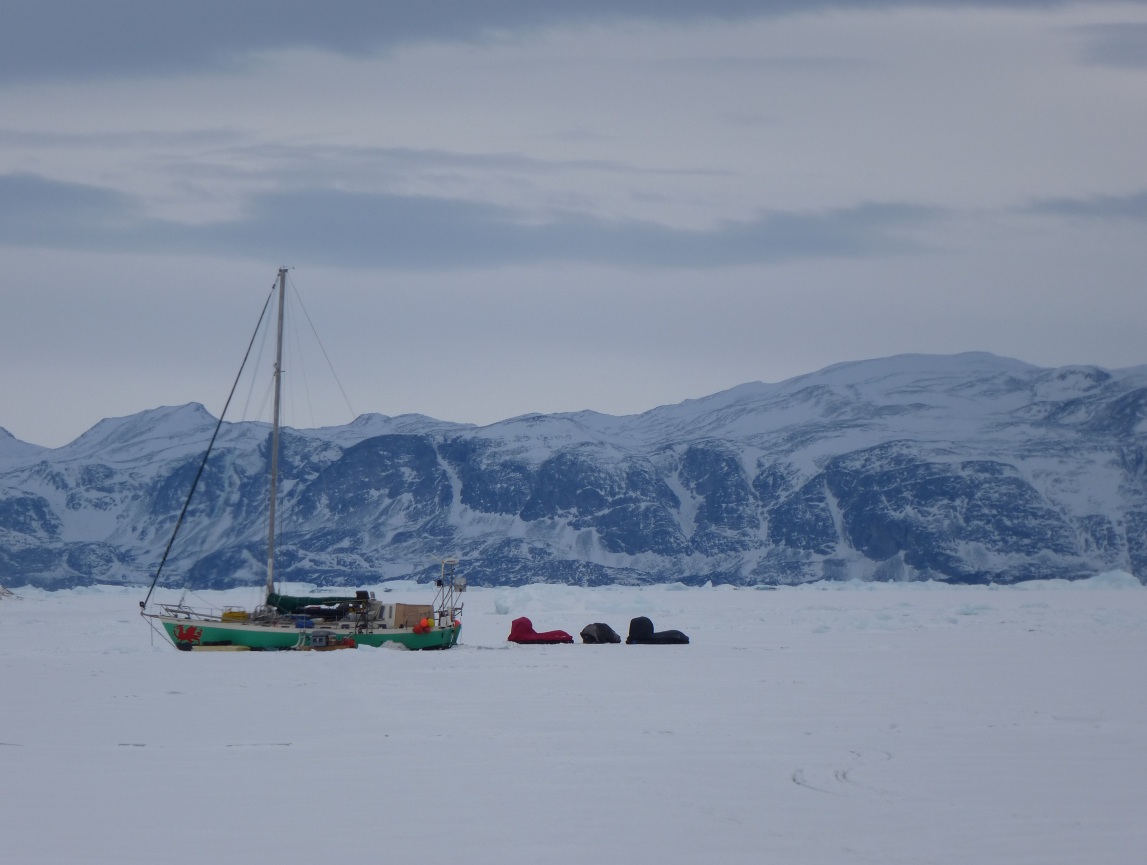 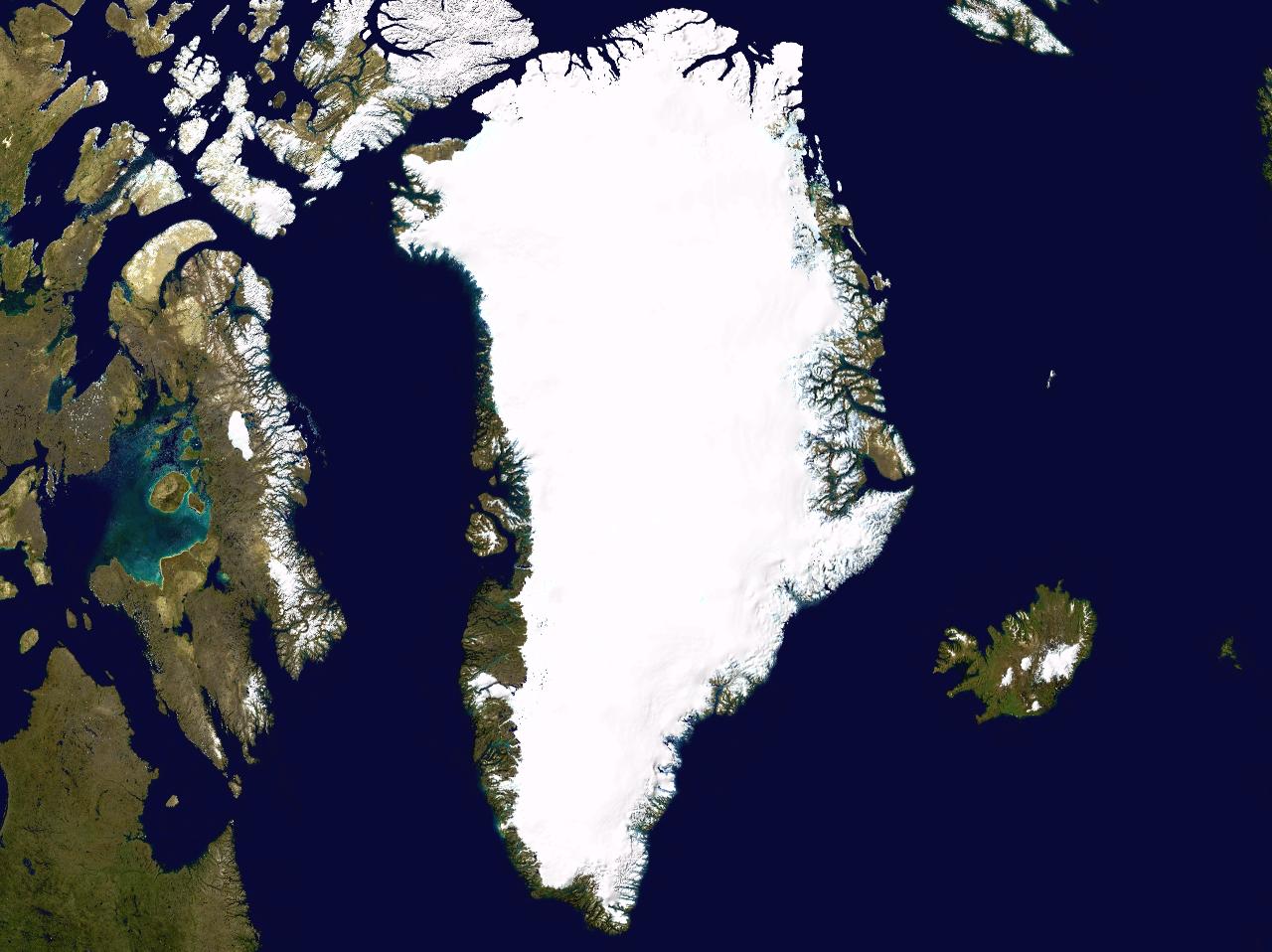 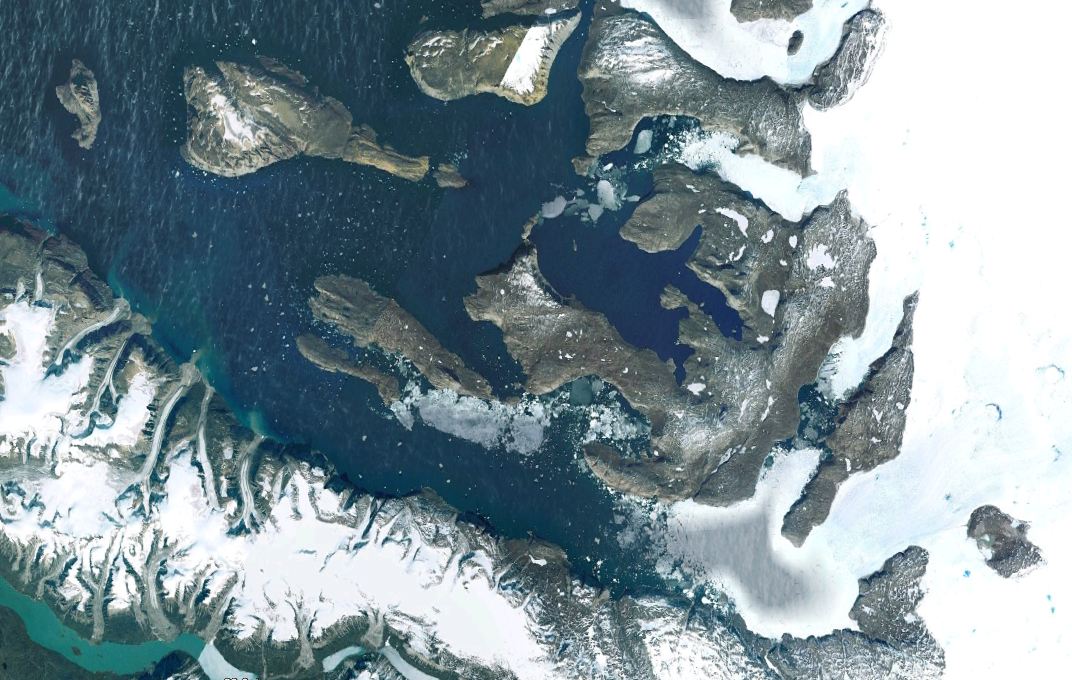 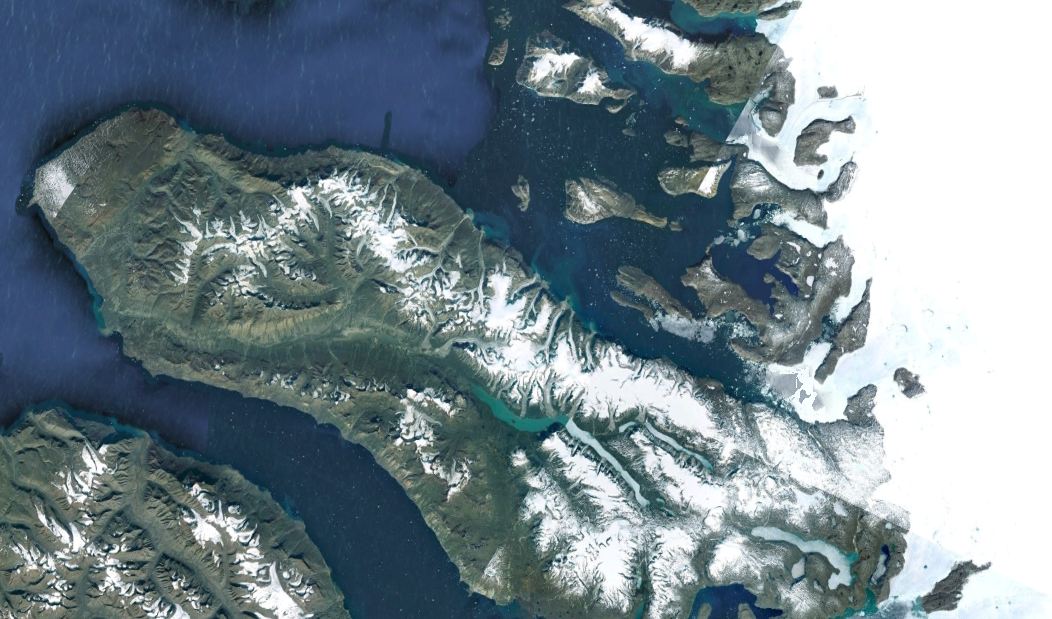 glacier Lille
Ikerasak
Uummannaq
Gambo
glacier Store
Ikerasak
[Speaker Notes: The expedition took place on board a sailing boat, Gambo, who was sailing in the Uummannaq fjord. During the winter, he was beset in sea ice close to the glaciers front, at the very end of the fjord.]
Ocean-glaciers interactions
A full year: 2012-2013
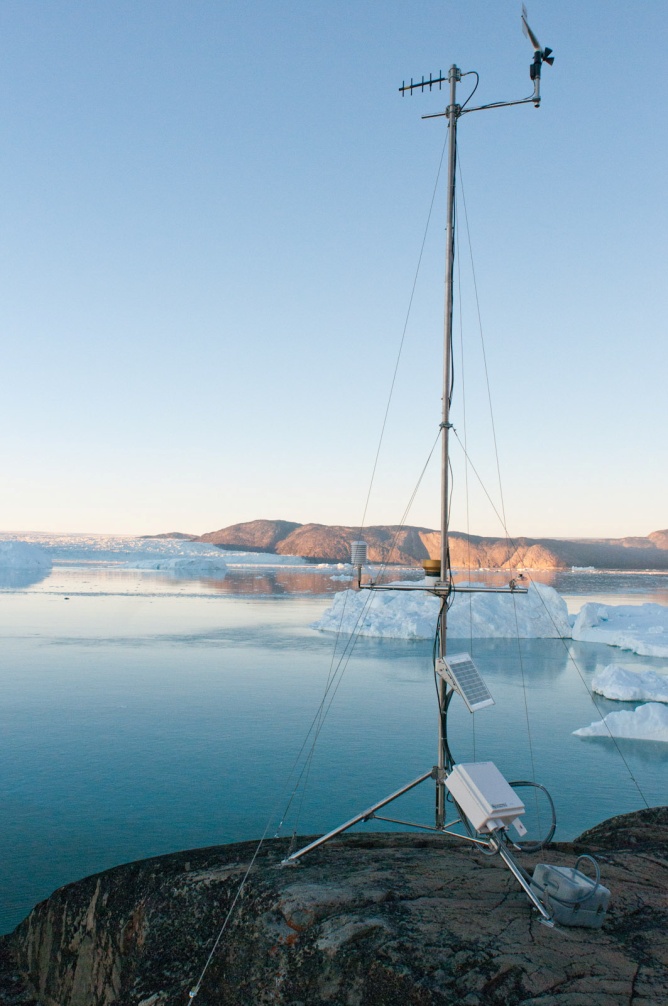 Meteo
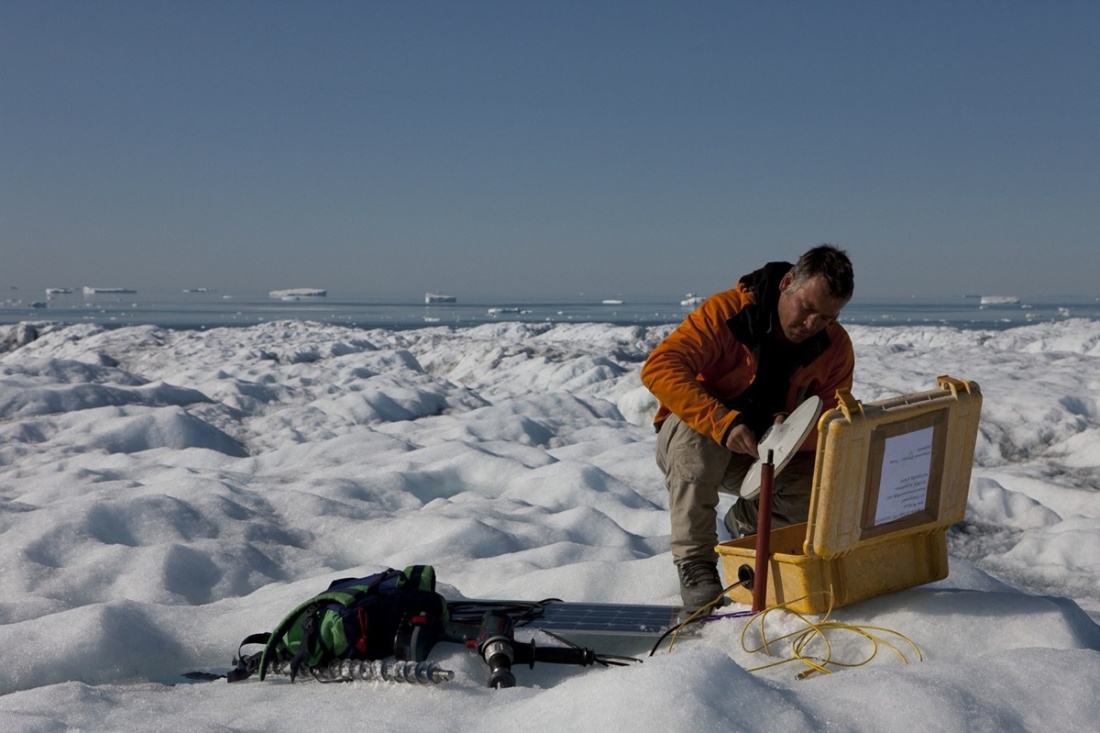 GPS
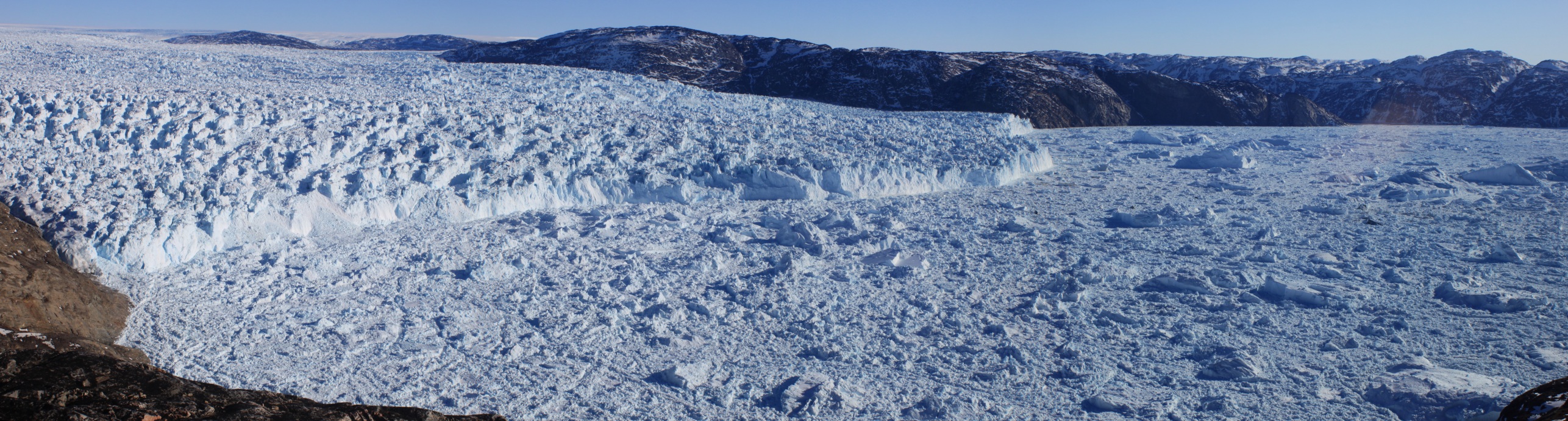 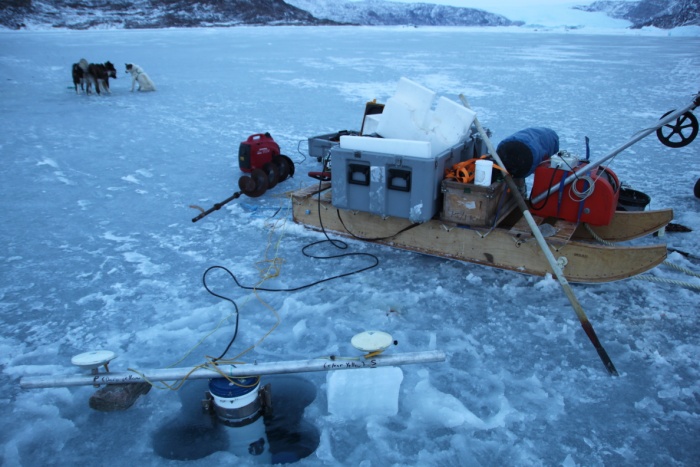 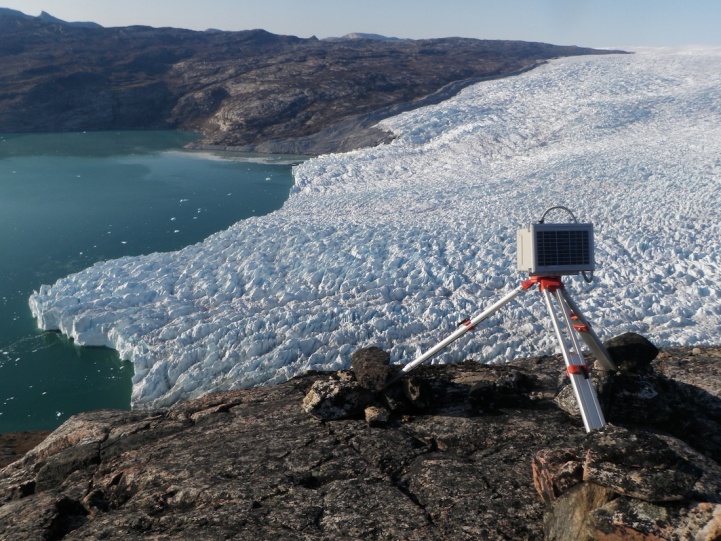 Time Lapse
CTD+ ADCP
[Speaker Notes: During a full year, there was always a crew of 3 people on board, collecting the scientific observations. 
Here are a few examples of what we were doing : GPS measurements, time lapse, oceanic observations and weather masts.]
The educational project
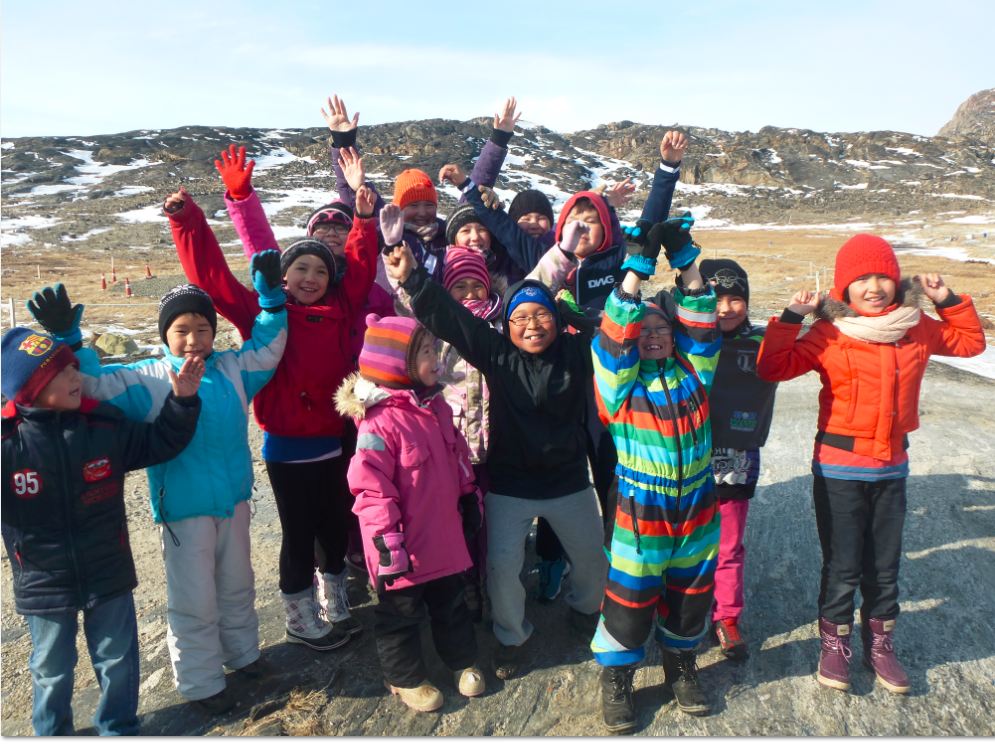 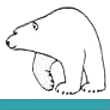 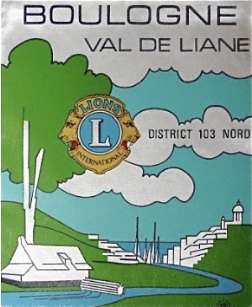 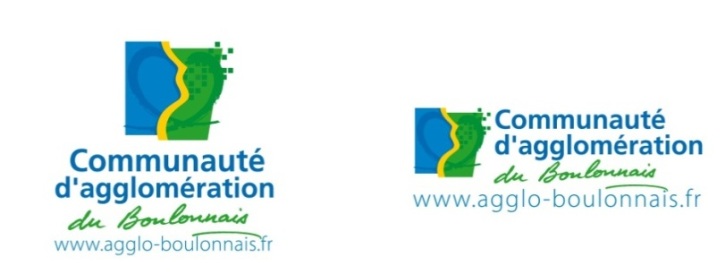 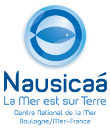 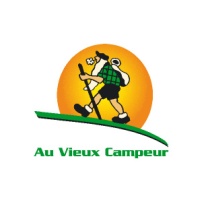 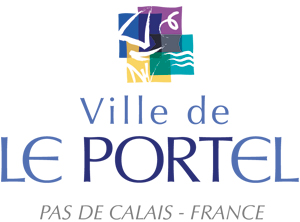 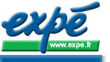 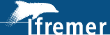 [Speaker Notes: This scientific expedition was a great opportunity to set up an educational project with the nearby village, ikerasak.]
Ikerasak au Groenland
Ikerasak village
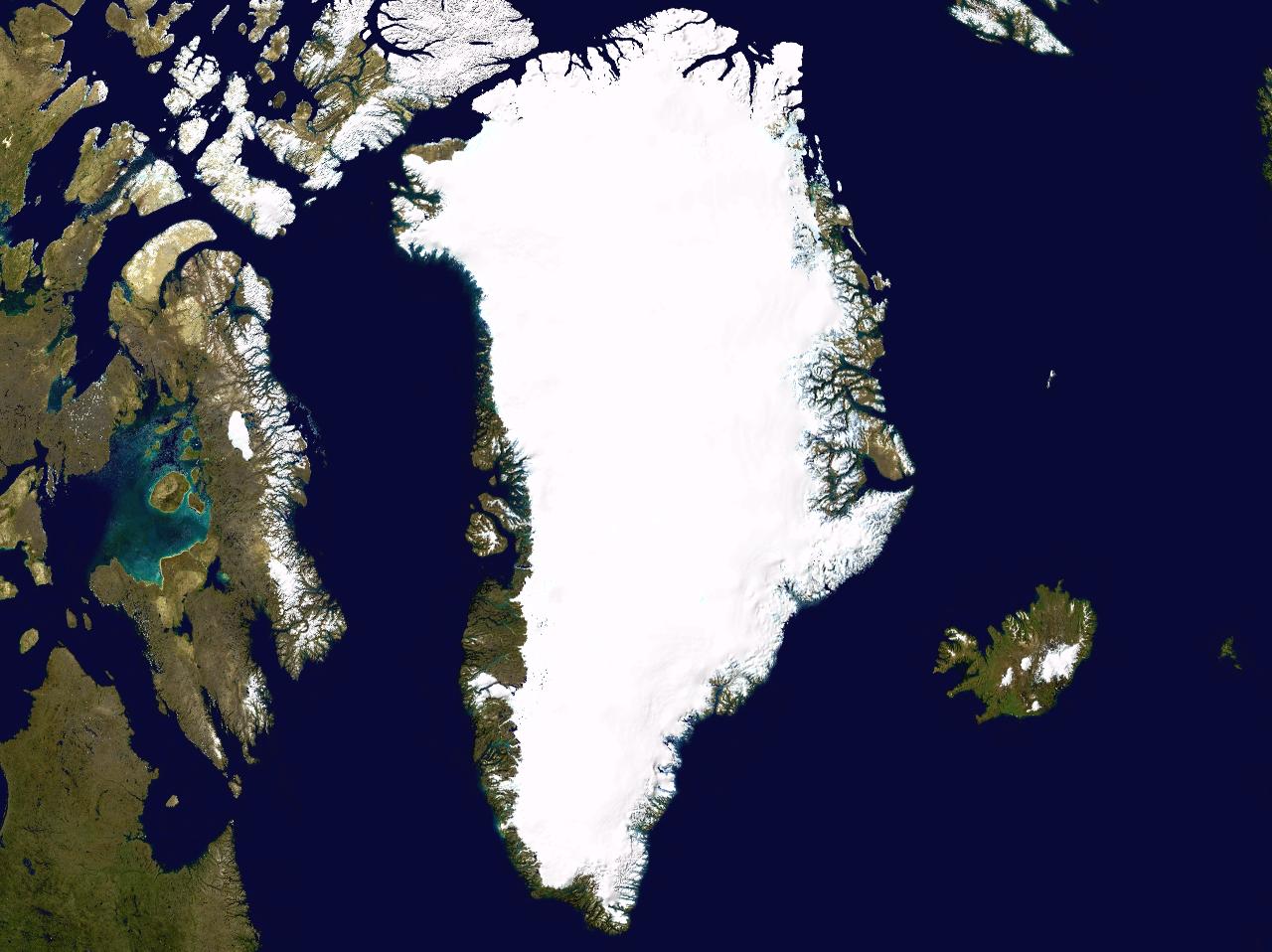 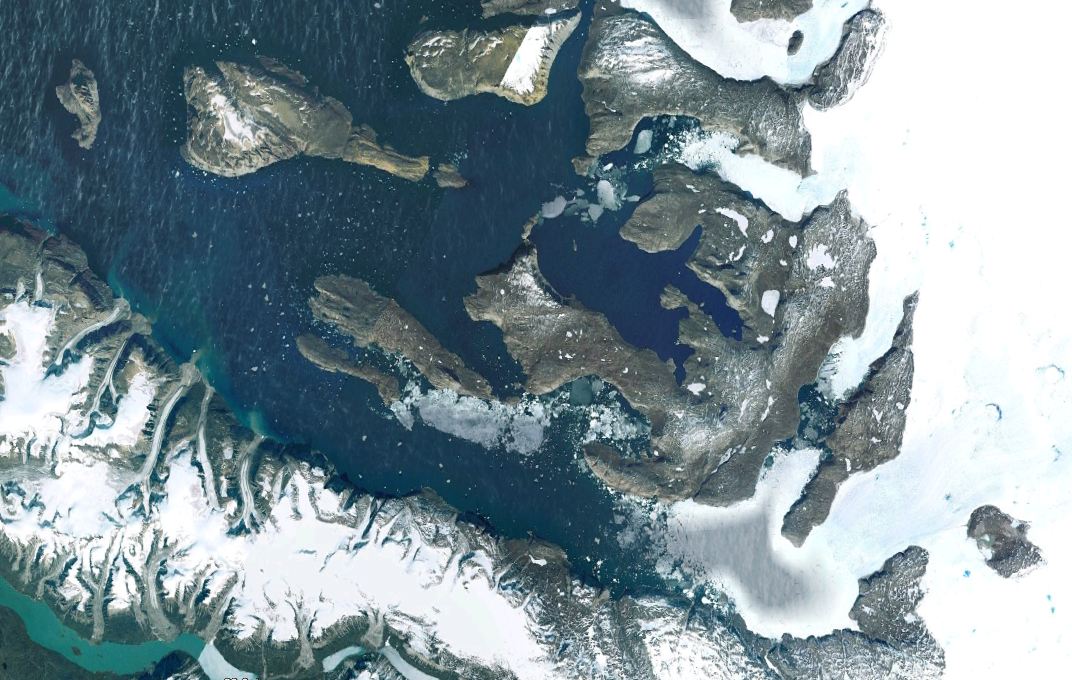 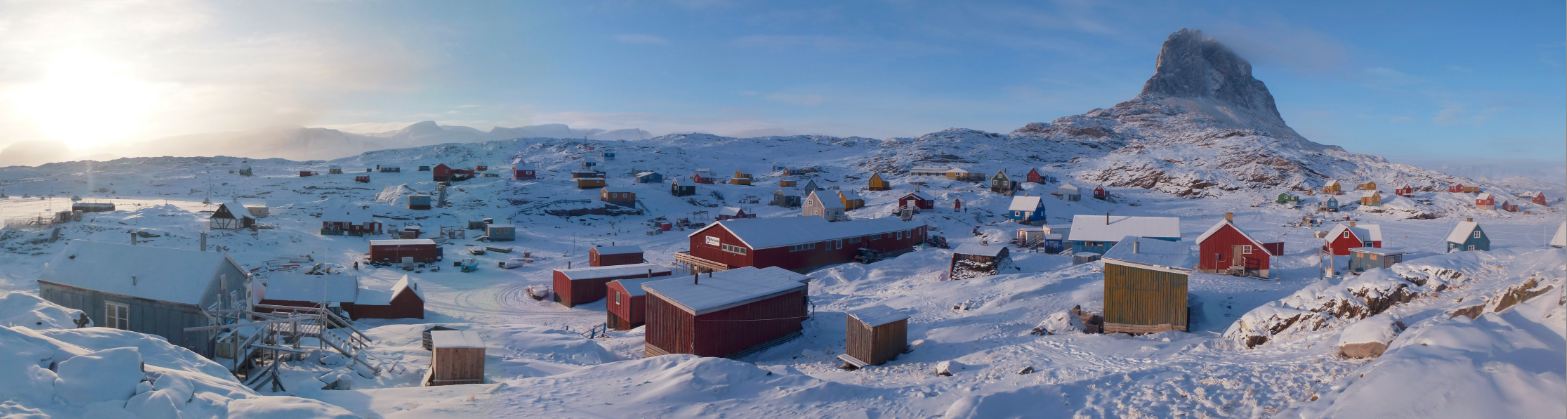 glacier Lille
Ikerasak
Gambo
glacier Store
[Speaker Notes: Ikerasak counts 200 people. There are no cars and no running water.]
Still a traditional way of living
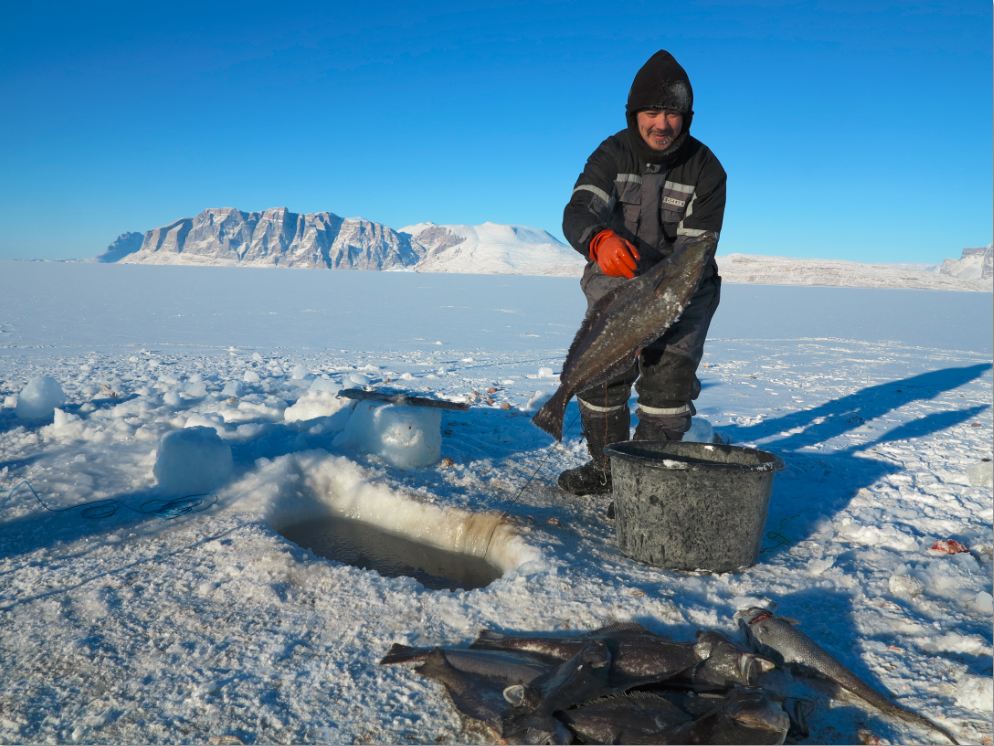 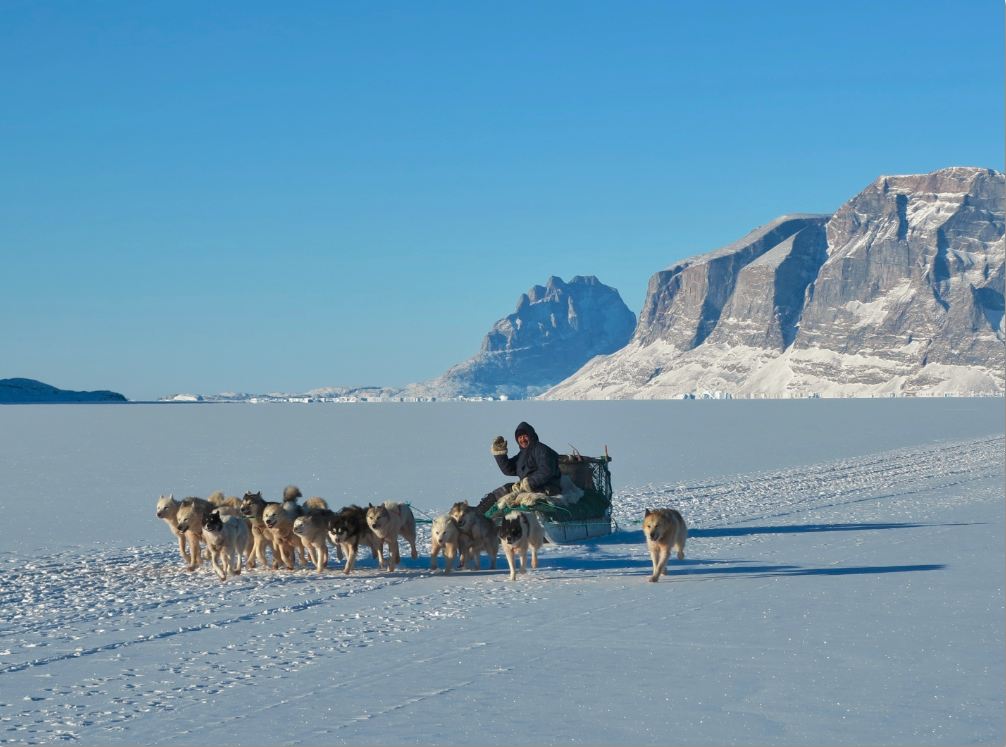 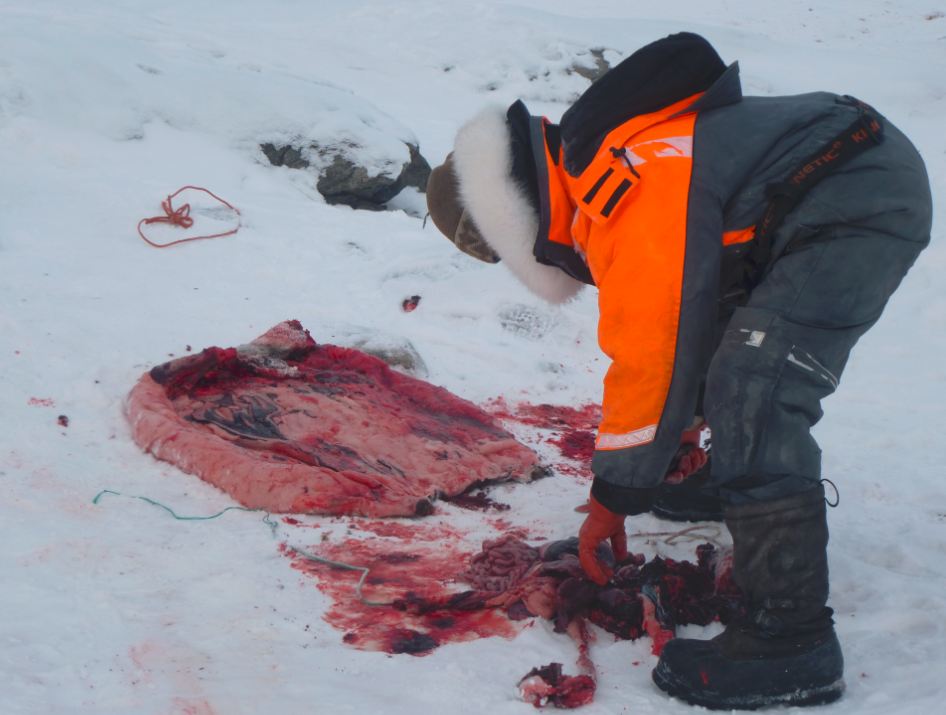 [Speaker Notes: It is still a very traditional place, with people being fishermen/hunters, most of them using dogsledges.]
Objectives
In France

1-Educate about climate change and polar regions

2-Promote scientific studies and research
In Greenland


1- Explain why we are here

2-Promote interactions between scientists and local  population
3- Discover a new country, a new culture
[Speaker Notes: We were already in contact with these people, as they advised us on where to safely put the boat for the winter.]
Workshops in France
Climate, Marine Biology, Arctic Fauna, Logistics, …
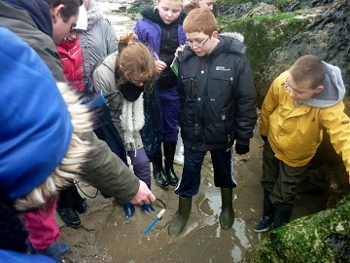 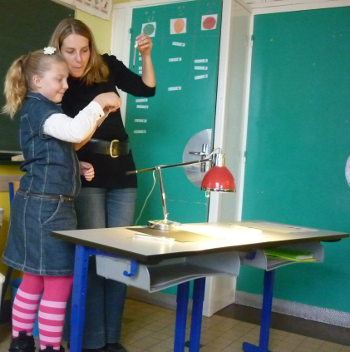 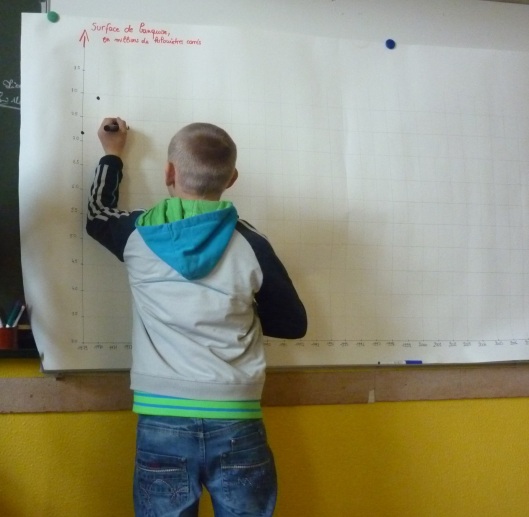 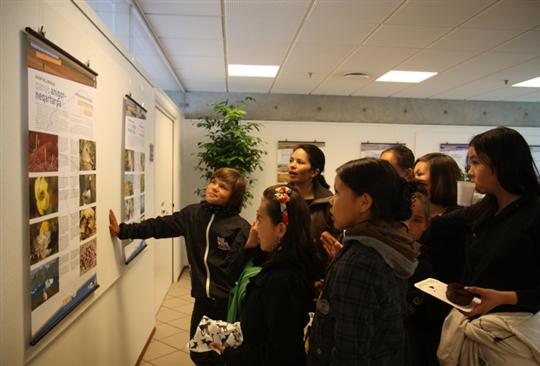 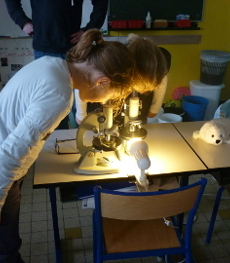 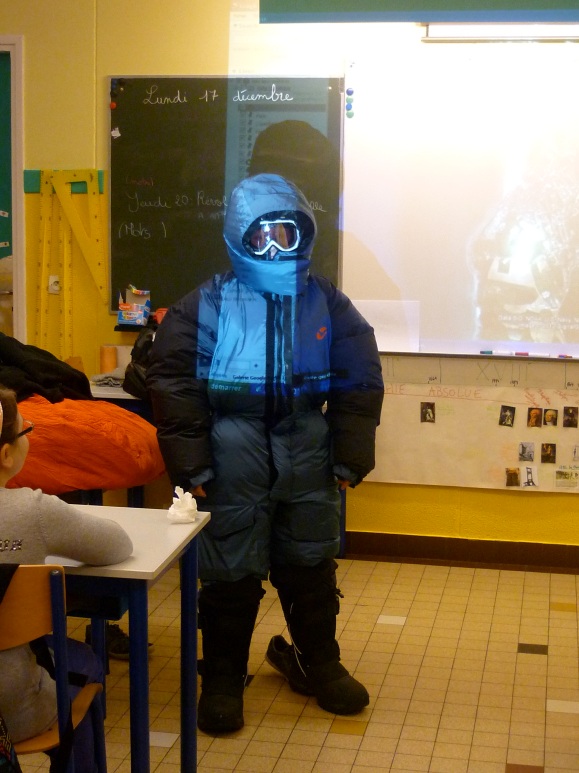 [Speaker Notes: Workshops took place both in classrooms and out on the field. Thery studied climate (albedo effect, sea ice evolution), marine biology, oceanography, arctic environment and logistics through simple experiments and activities.]
Workshops in Greenland
Oceanography, Glaciology, GPS training, interviews of Elders
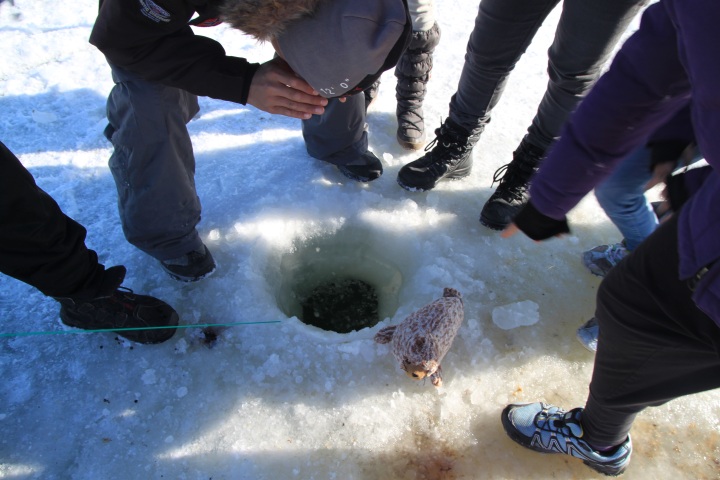 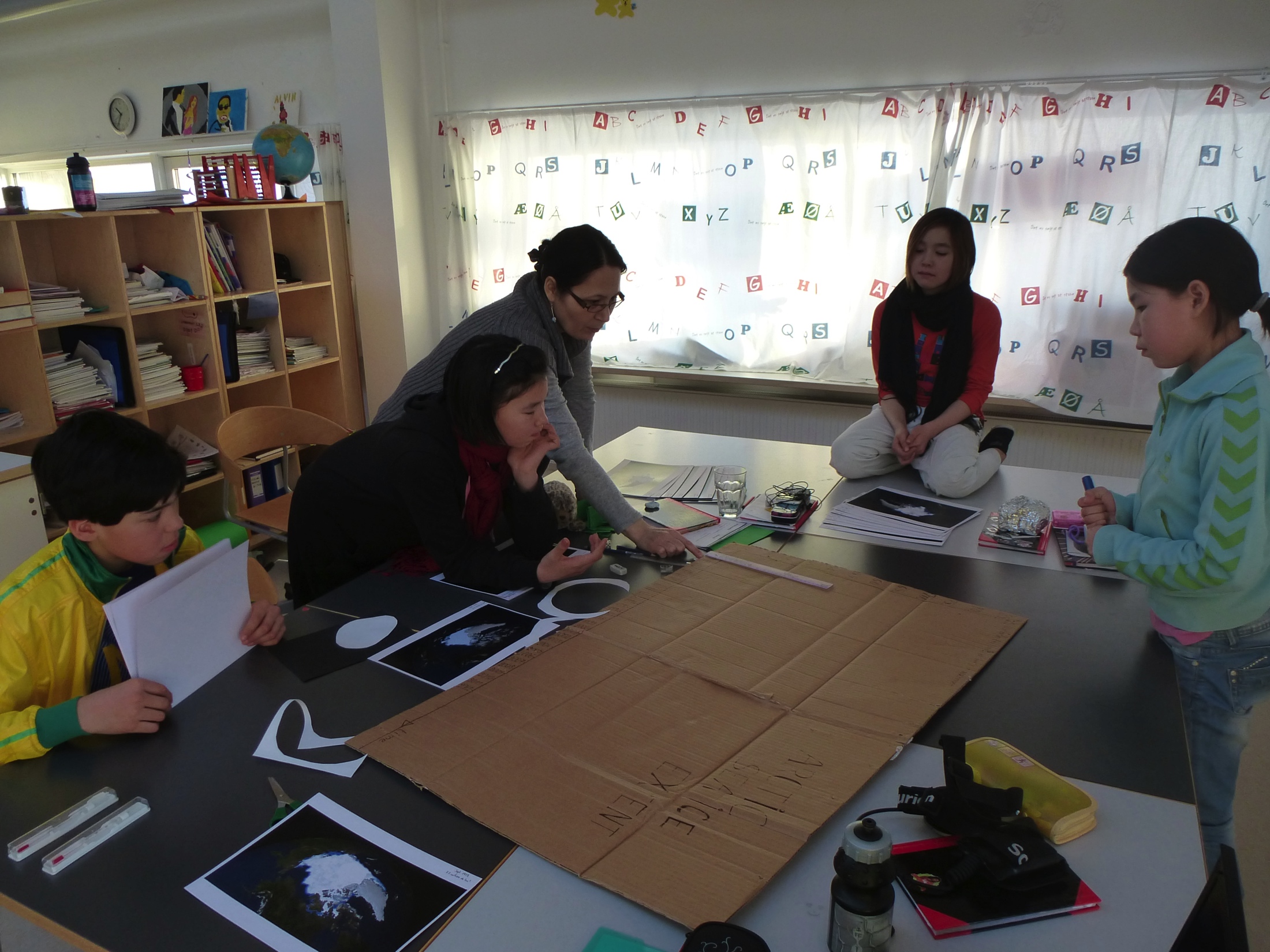 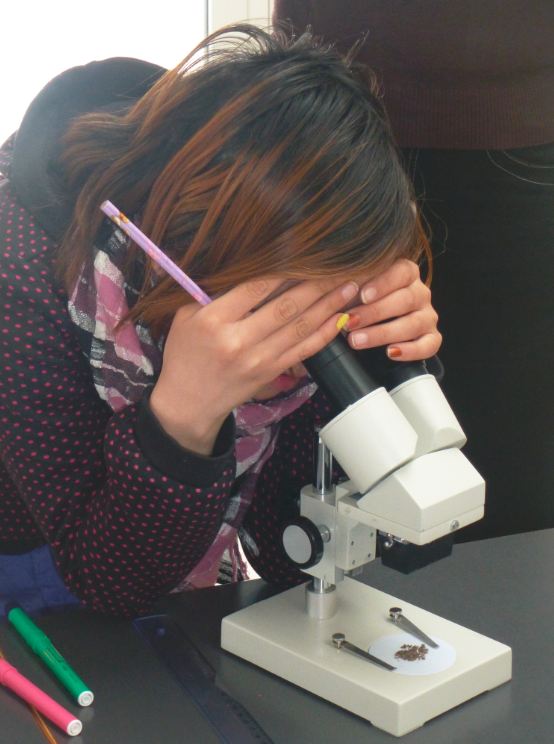 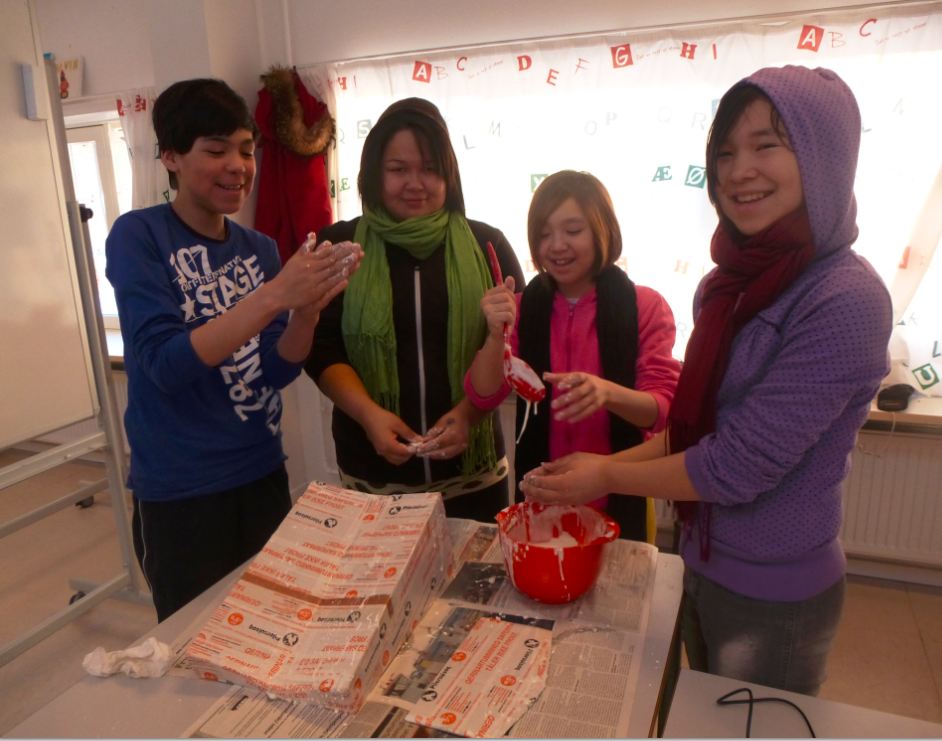 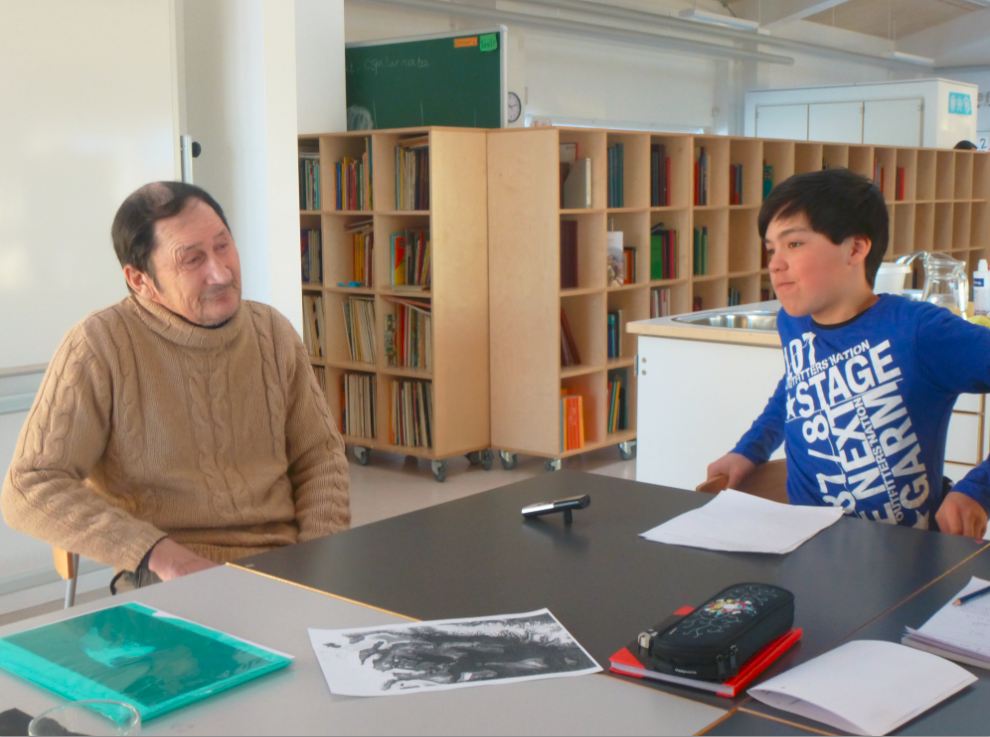 [Speaker Notes: In Greenland, I spent a few months in the village to work with the children. They made simple experiments about ocean, sea ice,, glaciers. They went collecting seawater samples. And last but nos least, they interviewed Elders of the village about the evolution of the environment, some of their findings really surprised them.]
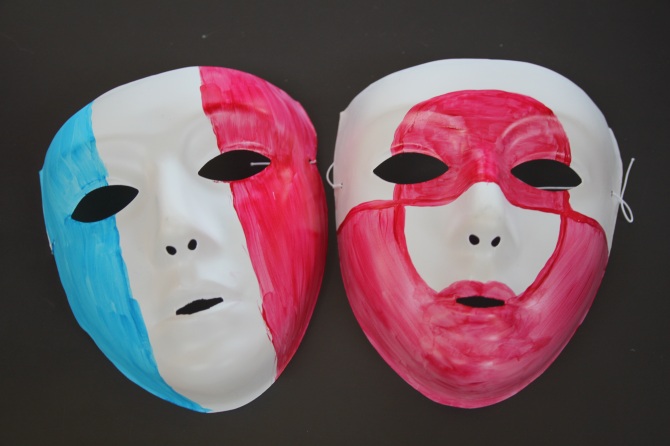 Cultural exchanges : video calls
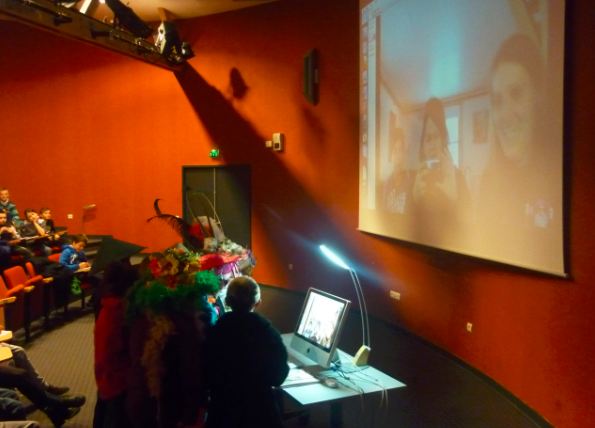 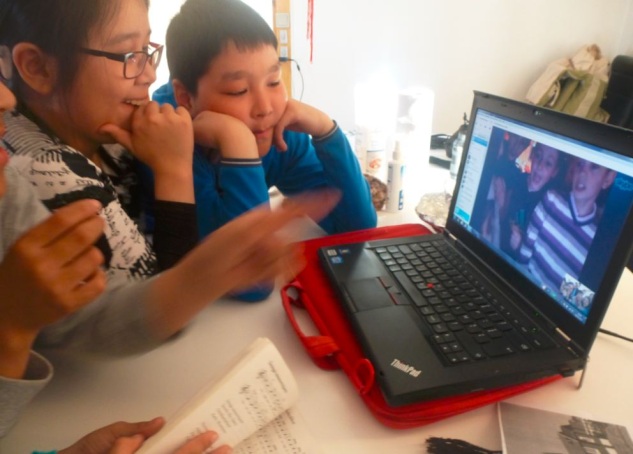 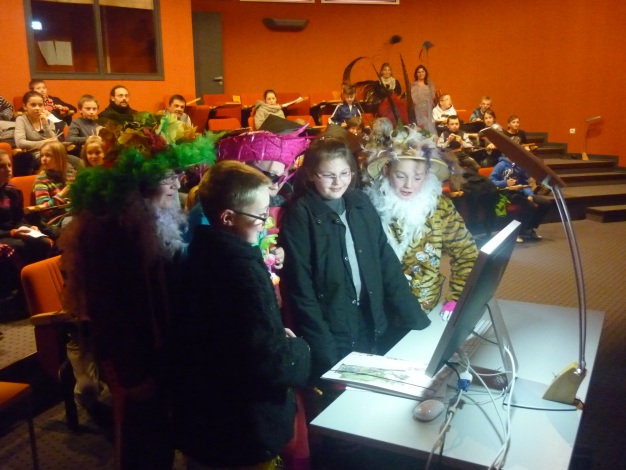 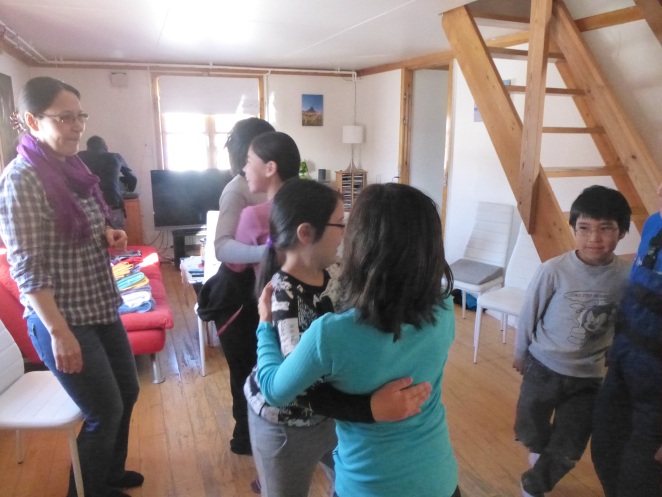 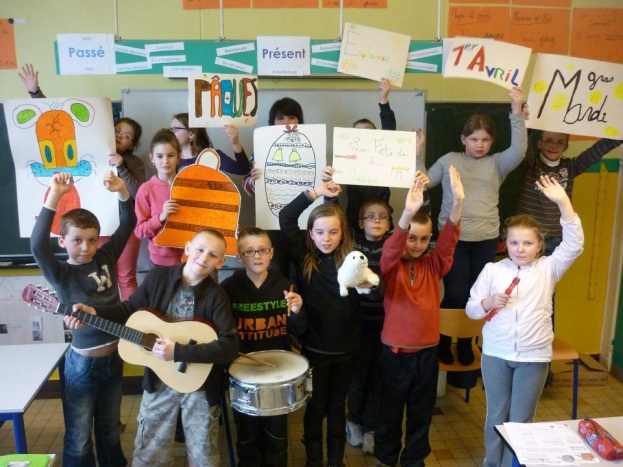 [Speaker Notes: In addition, the 2 groups of children, who were the same age, exchanged about their culture and their environment. They had video calls and to overcome the problem of the language, they naturally used art to communicate : dance, songs, theatre…]
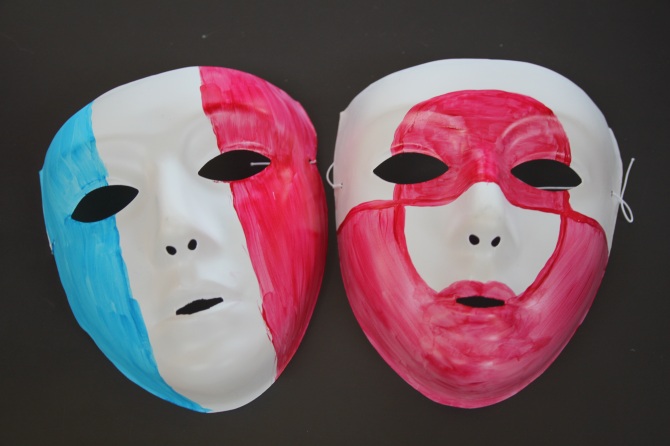 Cultural exchanges : mails
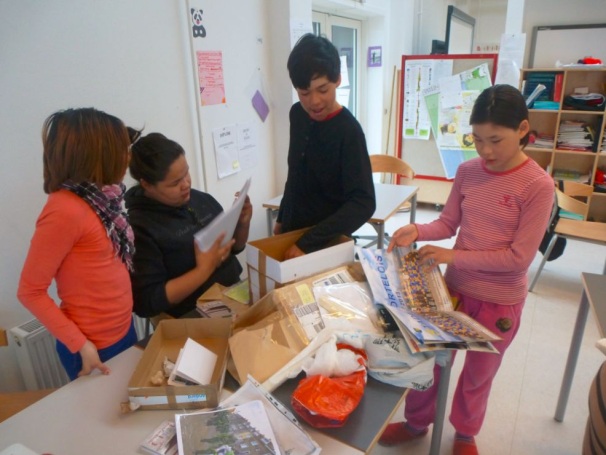 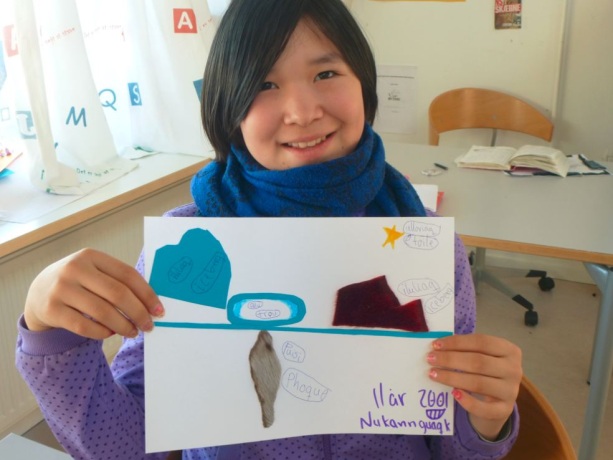 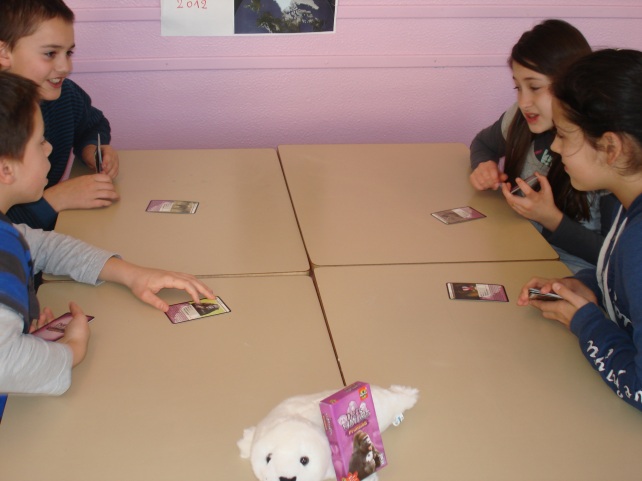 [Speaker Notes: They also exchanged mails (shells, drawings, …) where, we can see here the greeenlandic children, opening a mail coming from France….]
Stories of the mascots Titlouis & Toornaq
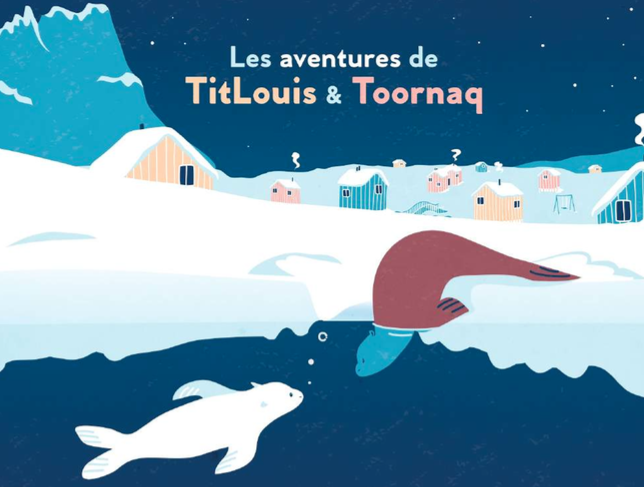 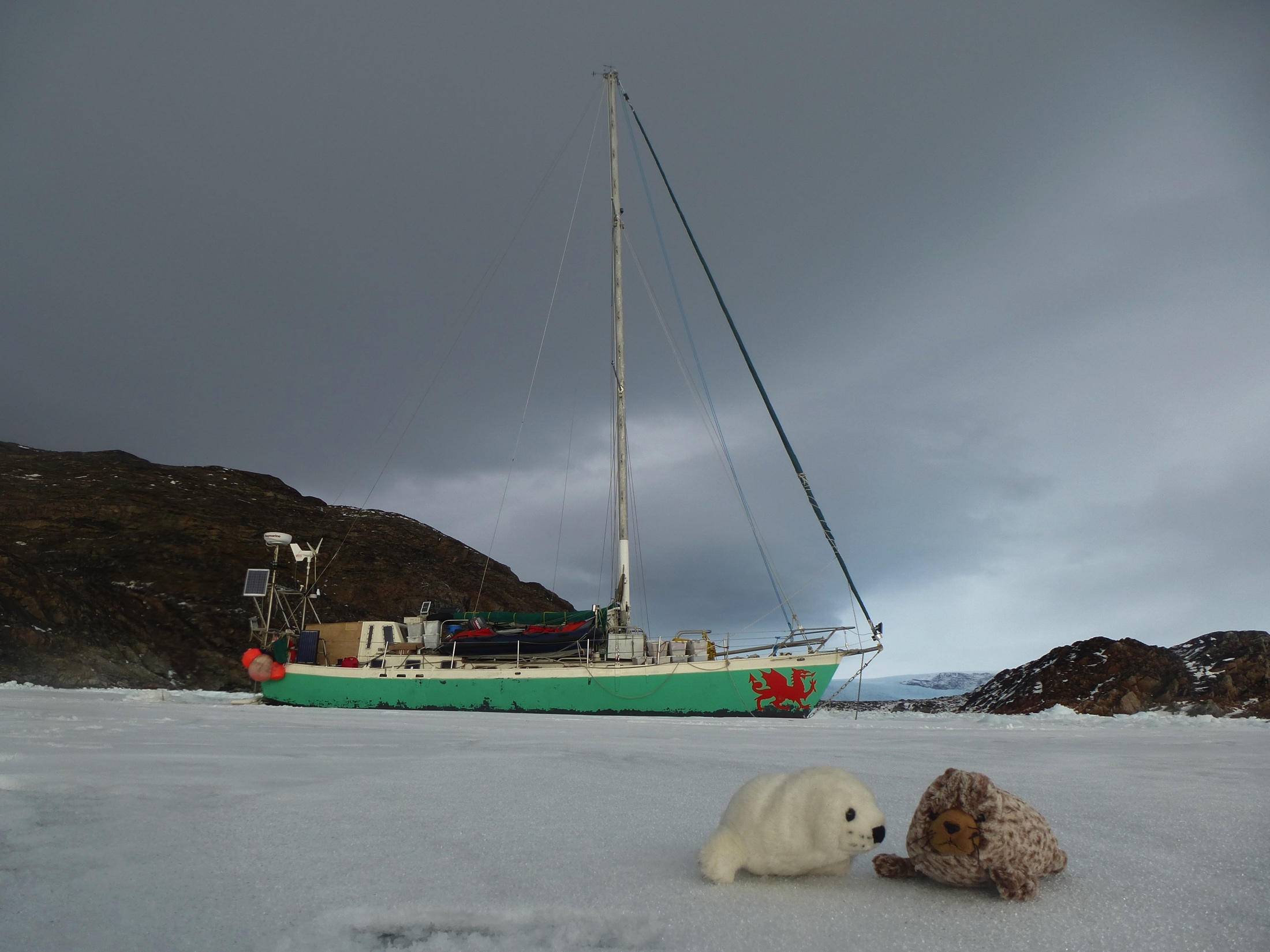 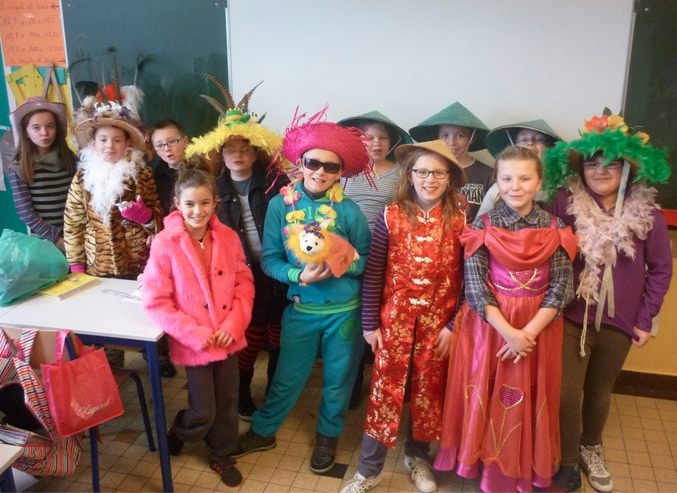 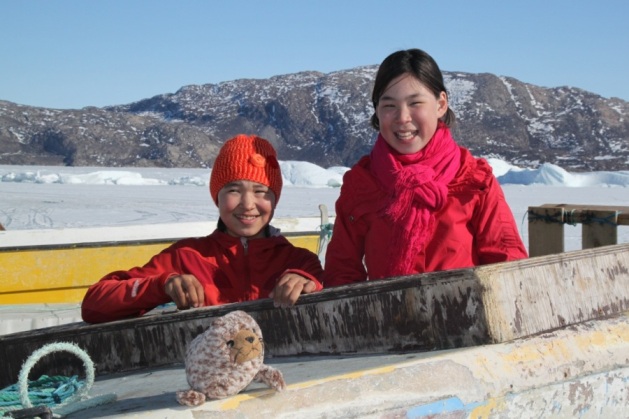 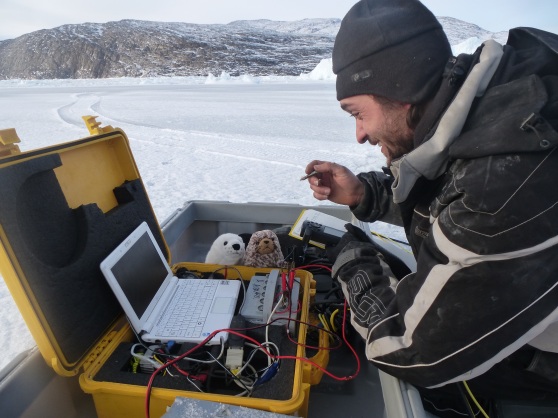 [Speaker Notes: As another way to communicate, each group had a mascott, a fur seal, who was photographed by the children to demonstrate something. 
These exchanges inspired a book for children, with a documentary part,  we are now trying to edit.]
Public at large
Live interviews in sea center Nausicaa
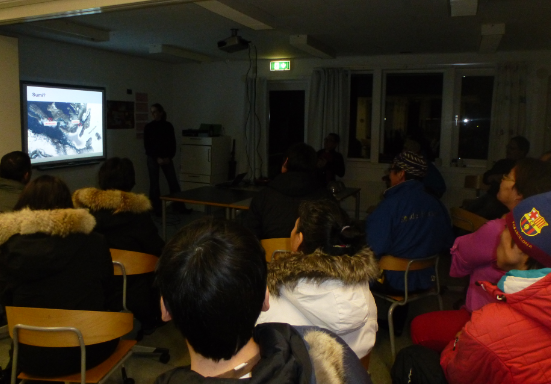 Presentations in Greenland and France
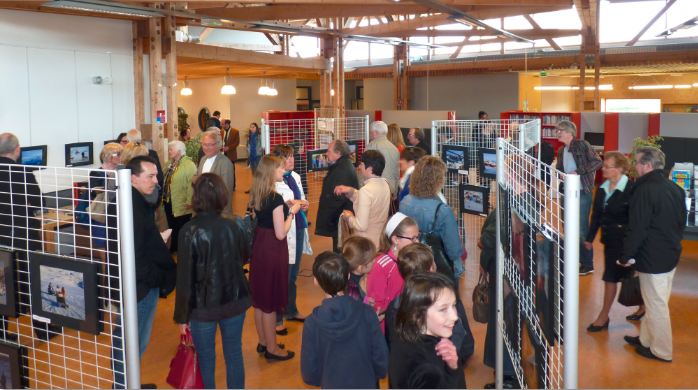 Pictures exhibition
[Speaker Notes: The large pulic was also involded in the project. We had weekly live phone interviews with sea center Nausicaa in France. 
Several presentations of the scientific and educational project were organized both in France and Greenland. A pictures exhibition was organized…]
Trilingual website
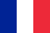 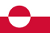 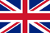 www.angalasut.net
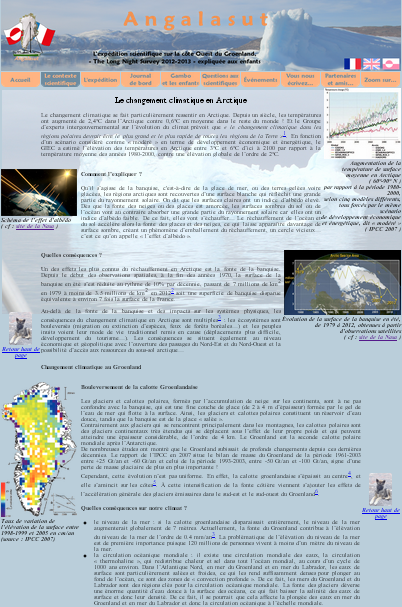 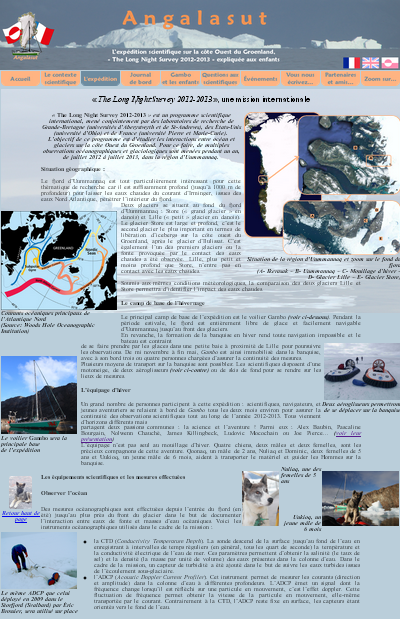 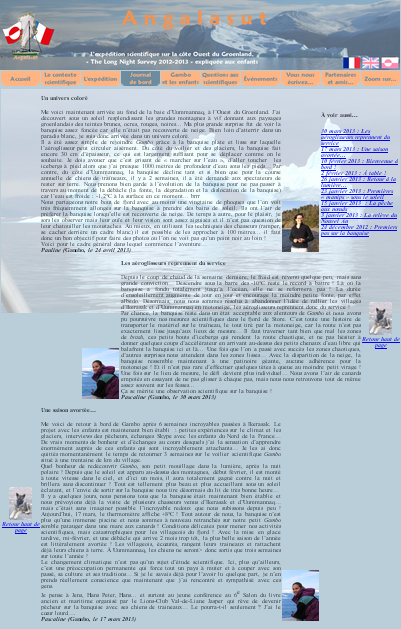 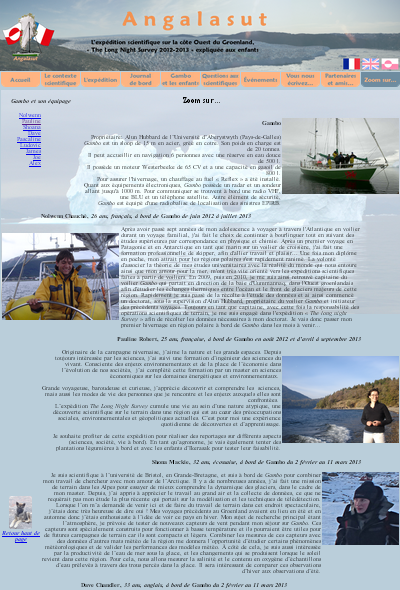 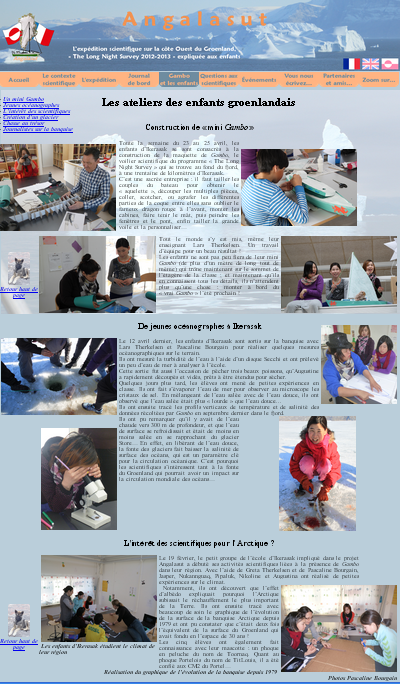 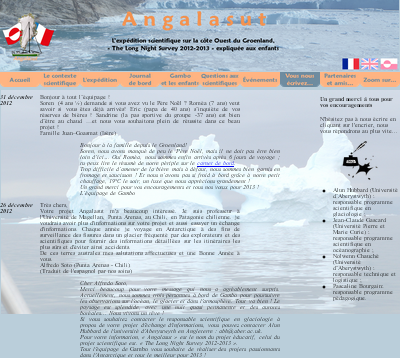 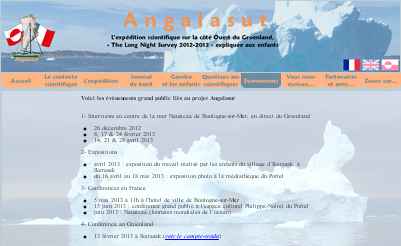 [Speaker Notes: A trilingual website was set up with scientific context, blogs, portraits, educational activities, a forum….
We were taking particular attention so that everybody could express itself.]
Importance of Traditional Knowledge
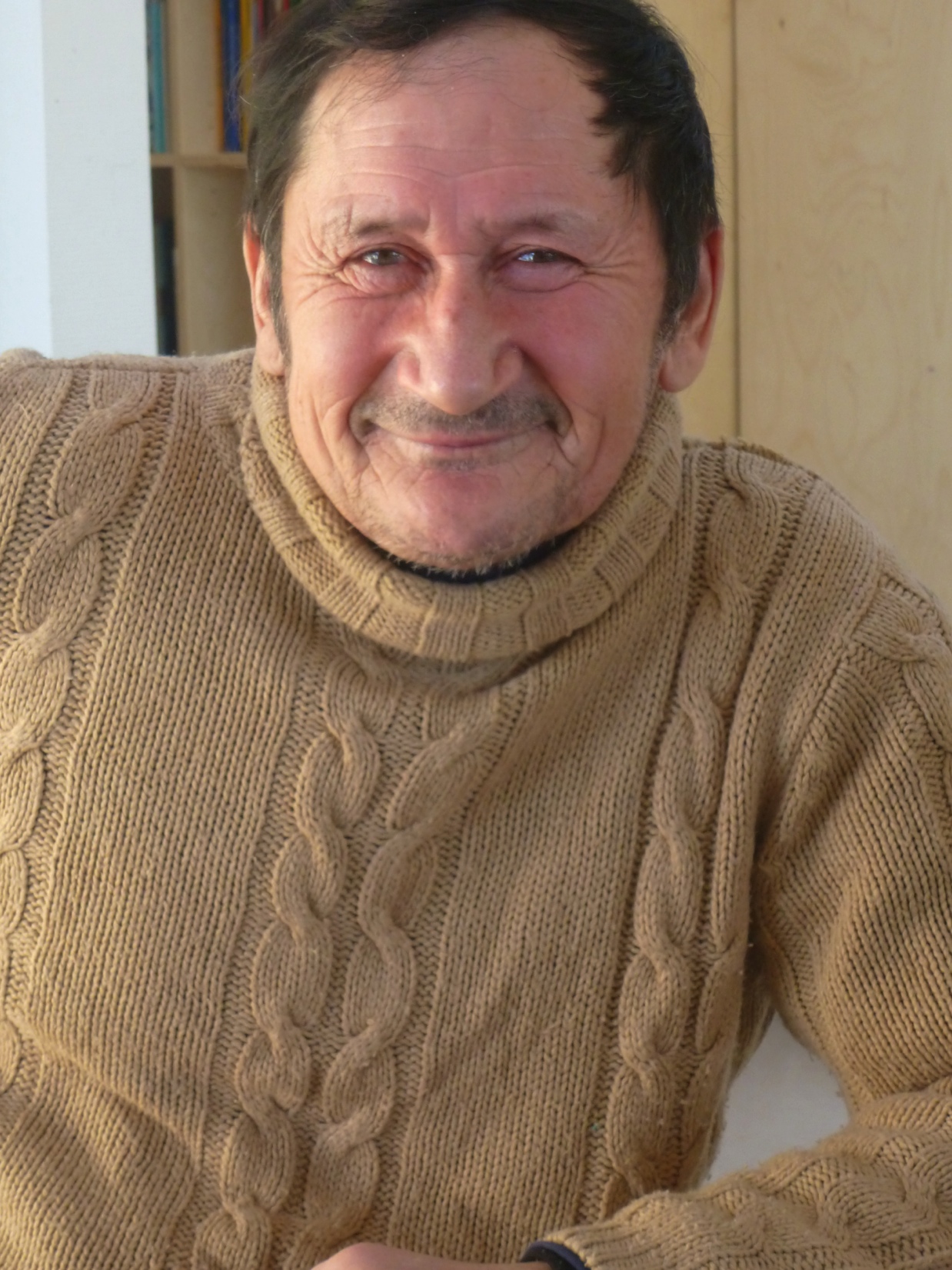 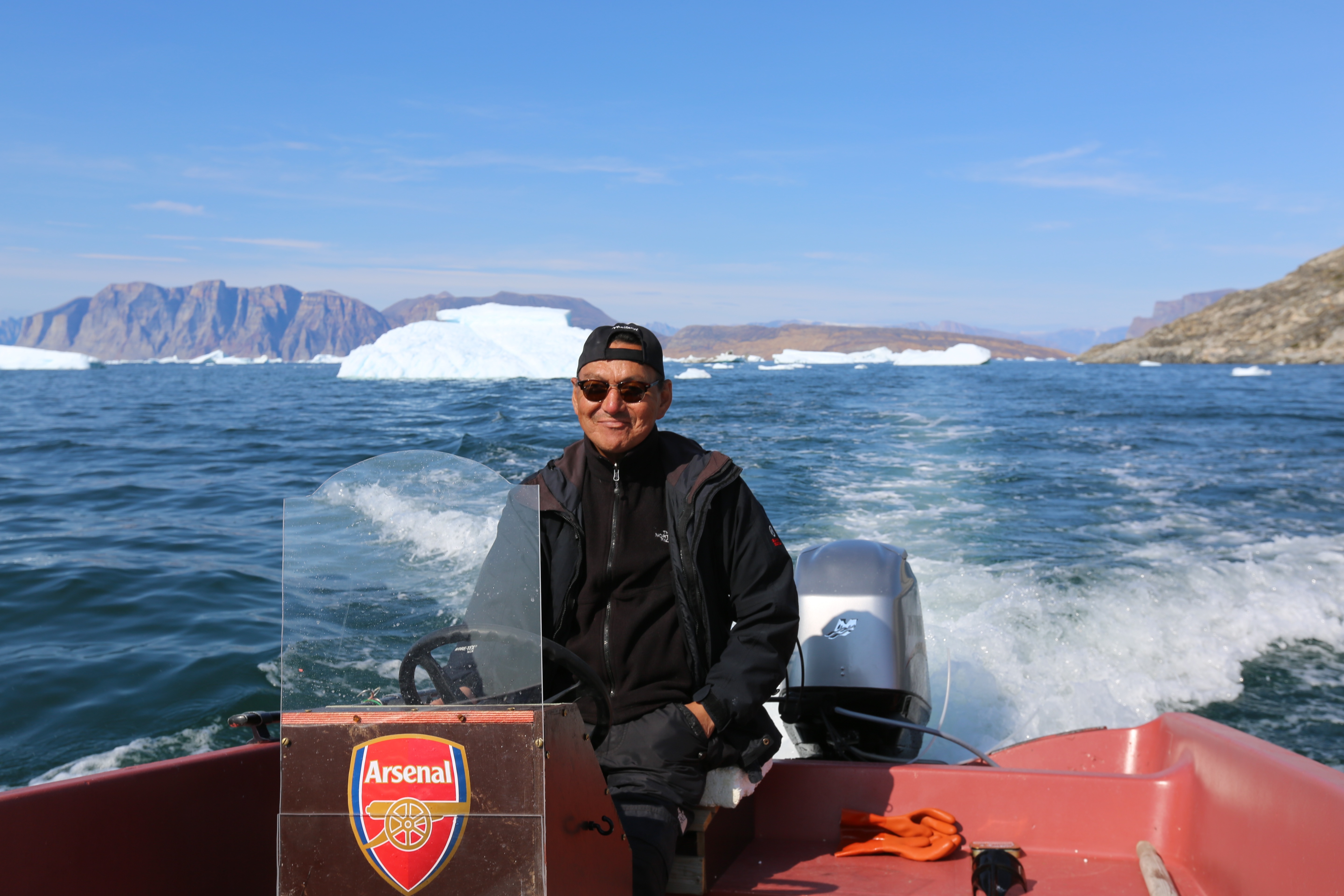 Jens Therkelsen, fisherman, 69
Lars Therkelsen, teacher, 48
« I started to fish when I was 14. At that time,  sea ice was much thicker than today; it could reach 2 m thick !  »
« Since a few summers, one can see geese and other birds that we never saw in the past. It is not normal ! »
[Speaker Notes: Finally, this project was the opportunity to discuss with villagers who could testify on their changing environment over the past decades. Angalasut is a first step toward a future collaboration between scientists and villagers that would deserve further development... This is what I am now working on, as I am deeply convinced traditional knowledge is priceless to better understand the changing environment of the Arctic.]
Qujanak !
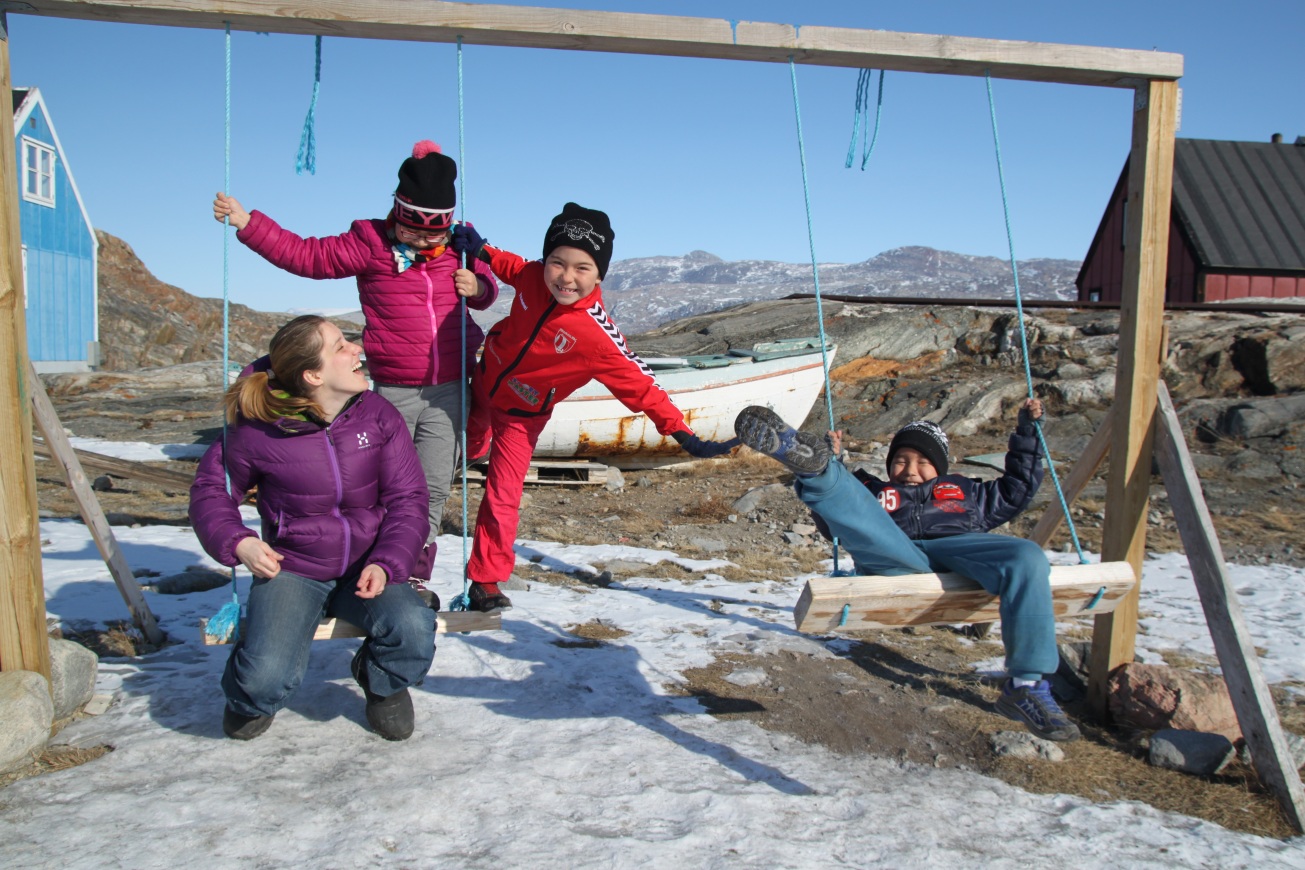